思いやり算
～人を笑顔にする算数～

＋　たすけ合うと　
　　大きな力に


－　ひき受けると　
　　喜びがうまれる


×　声をかけると　
　　一つになれる


÷　いたわると　
　　笑顔は返ってくる
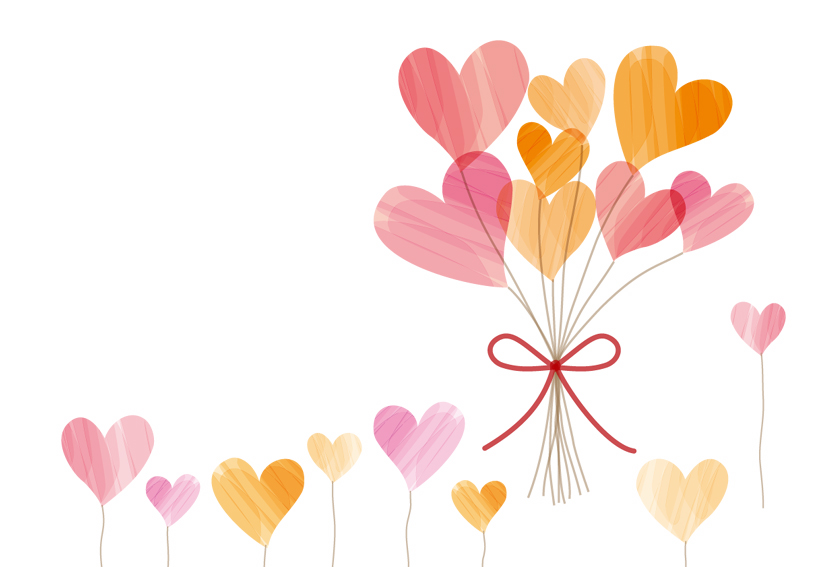 [Speaker Notes: （読む）]
思いやり算
～人を笑顔にする算数～

＋　たすけ合うと　
　　大きな力に


－　ひき受けると　
　　喜びがうまれる


×　声をかけると　
　　一つになれる


÷　いたわると　
　　笑顔は返ってくる
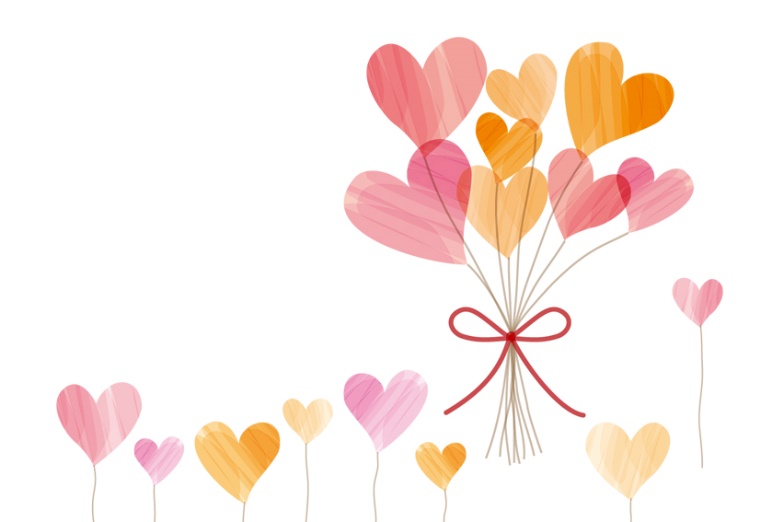 [Speaker Notes: 四角に入る言葉は？]
思いやり算
～人を笑顔にする算数～

＋　たすけ合うと　
　　大きな力に


－　ひき受けると　
　　喜びがうまれる


×　声をかけると　
　　一つになれる


÷　いたわると　
　　笑顔は返ってくる
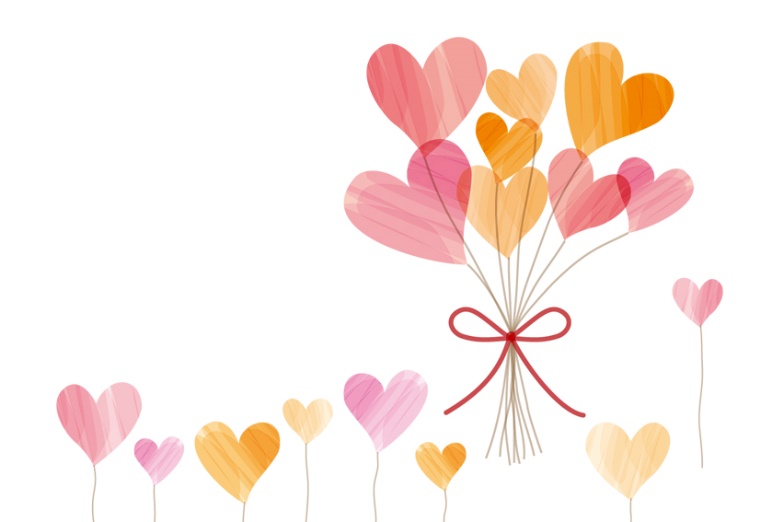 [Speaker Notes: 「たす」]
思いやり算
～人を笑顔にする算数～

＋　たすけ合うと　
　　大きな力に


－　ひき受けると　
　　喜びがうまれる


×　声をかけると　
　　一つになれる


÷　いたわると　
　　笑顔は返ってくる
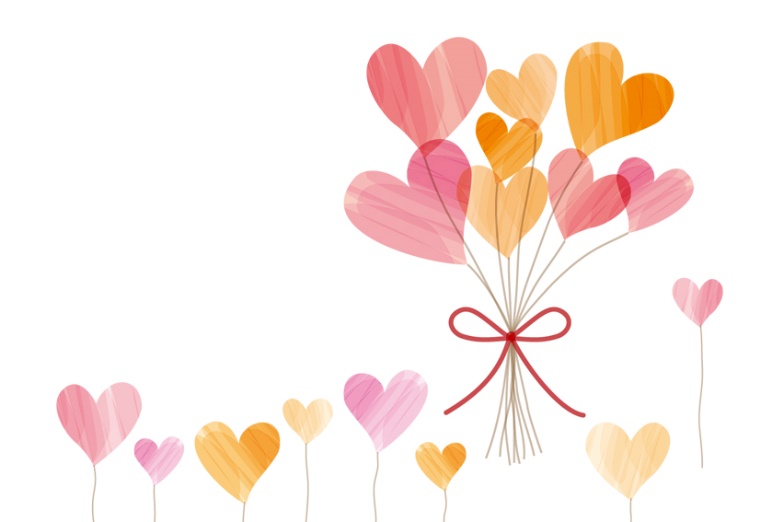 [Speaker Notes: 四角に入る言葉は？]
思いやり算
～人を笑顔にする算数～

＋　たすけ合うと　
　　大きな力に


－　ひき受けると　
　　喜びがうまれる


×　声をかけると　
　　一つになれる


÷　いたわると　
　　笑顔は返ってくる
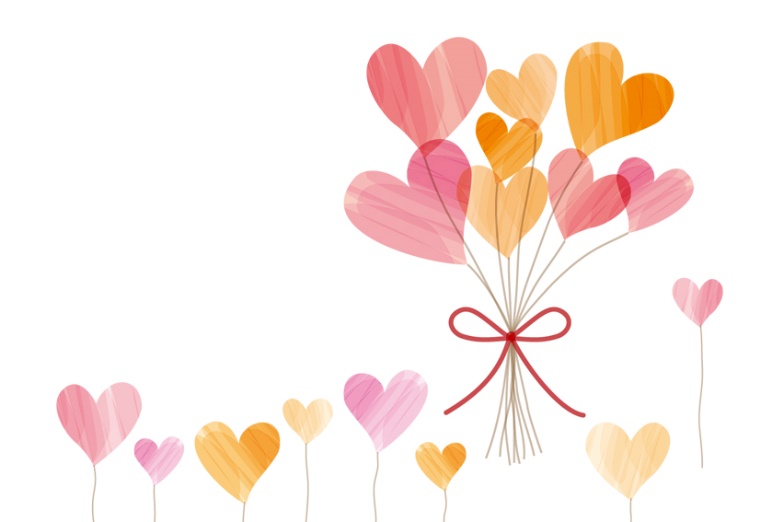 [Speaker Notes: 「ひき」]
思いやり算
～人を笑顔にする算数～

＋　たすけ合うと　
　　大きな力に


－　ひき受けると　
　　喜びがうまれる


×　声をかけると　
　　一つになれる


÷　いたわると　
　　笑顔は返ってくる
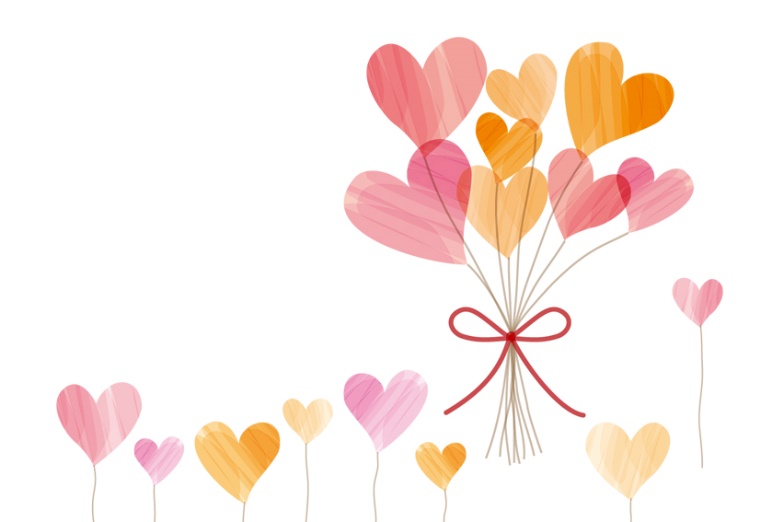 [Speaker Notes: 四角に入る言葉は？]
思いやり算
～人を笑顔にする算数～

＋　たすけ合うと　
　　大きな力に


－　ひき受けると　
　　喜びがうまれる


×　声をかけると　
　　一つになれる


÷　いたわると　
　　笑顔は返ってくる
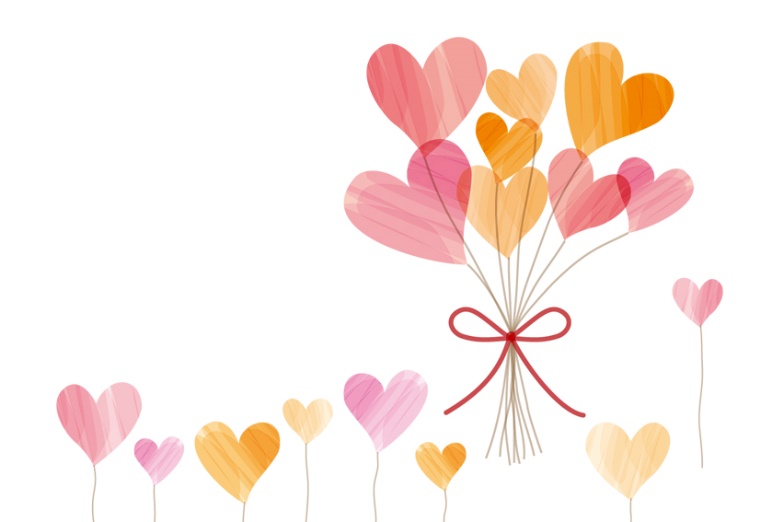 [Speaker Notes: 「かける」]
÷
思いやり算
～人を笑顔にする算数～

＋　たすけ合うと　
　　大きな力に


－　ひき受けると　
　　喜びがうまれる


×　声をかけると　
　　一つになれる


÷　いたわると　
　　笑顔は返ってくる
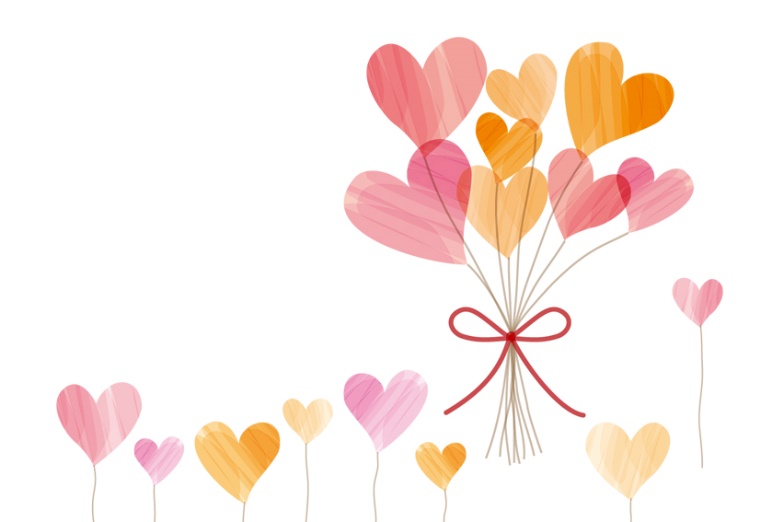 [Speaker Notes: 四角に入る言葉は？]
÷
思いやり算
～人を笑顔にする算数～

＋　たすけ合うと　
　　大きな力に


－　ひき受けると　
　　喜びがうまれる


×　声をかけると　
　　一つになれる


÷　いたわると　
　　笑顔は返ってくる
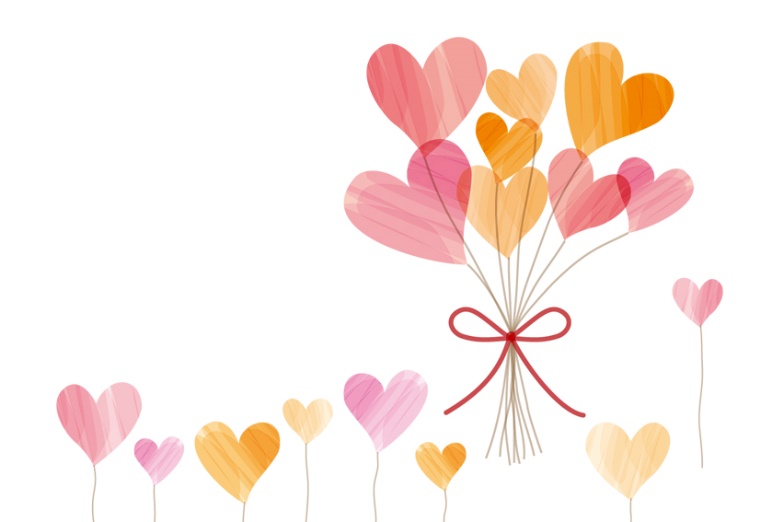 ÷
思いやり算
～人を笑顔にする算数～

＋　たすけ合うと　
　　大きな力に


－　ひき受けると　
　　喜びがうまれる


×　声をかけると　
　　一つになれる


　　いたわると　
　　笑顔は返ってくる
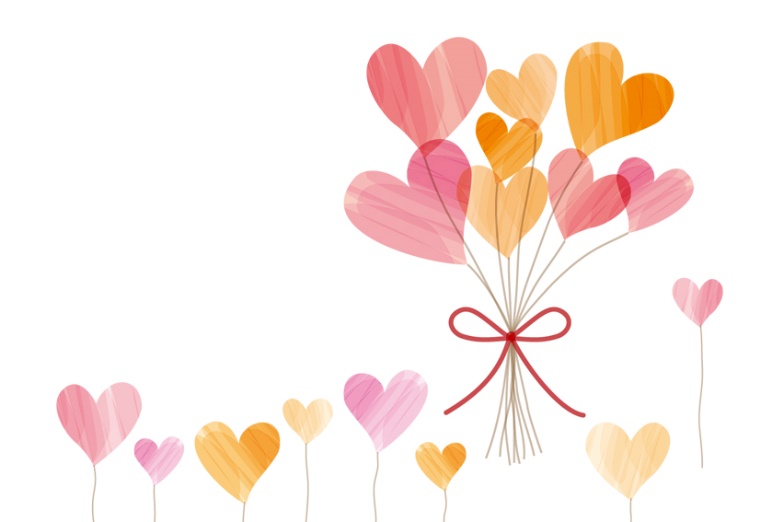 [Speaker Notes: 「わる」]
思いやり算
～人を笑顔にする算数～

＋　たすけ合うと　
　　大きな力に


－　ひき受けると　
　　喜びがうまれる


×　声をかけると　
　　一つになれる


÷　いたわると　
　　笑顔は返ってくる
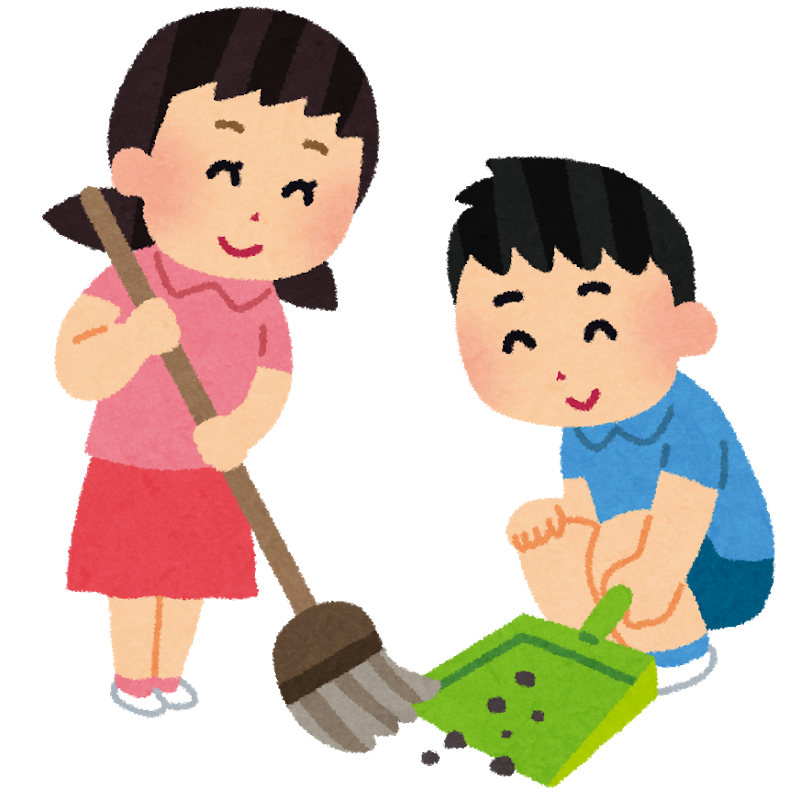 [Speaker Notes: 何算を使っている？（答えは一つでない）]
思いやり算
～人を笑顔にする算数～

＋　たすけ合うと　
　　大きな力に


－　ひき受けると　
　　喜びがうまれる


×　声をかけると　
　　一つになれる


÷　いたわると　
　　笑顔は返ってくる
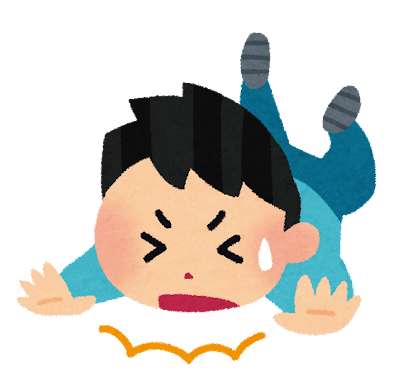 [Speaker Notes: 何算を使っている？（答えは一つでない）]
思いやり算
～人を笑顔にする算数～

＋　たすけ合うと　
　　大きな力に


－　ひき受けると　
　　喜びがうまれる


×　声をかけると　
　　一つになれる


÷　いたわると　
　　笑顔は返ってくる
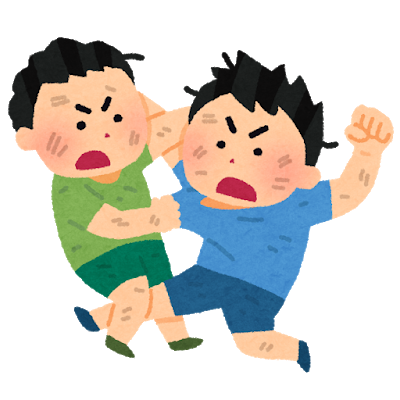 [Speaker Notes: 何算を使っている？（答えは一つでない）]
思いやり算
～人を笑顔にする算数～

＋　たすけ合うと　
　　大きな力に


－　ひき受けると　
　　喜びがうまれる


×　声をかけると　
　　一つになれる


÷　いたわると　
　　笑顔は返ってくる
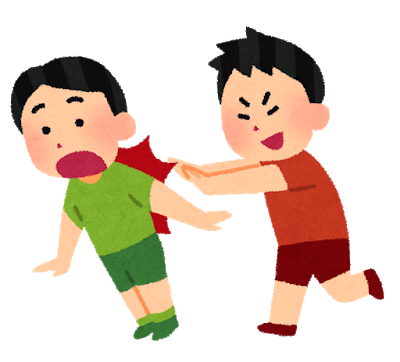 [Speaker Notes: 何算を使っている？（答えは一つでない）]
思いやり算
～人を笑顔にする算数～

＋　たすけ合うと　
　　大きな力に


－　ひき受けると　
　　喜びがうまれる


×　声をかけると　
　　一つになれる


÷　いたわると　
　　笑顔は返ってくる
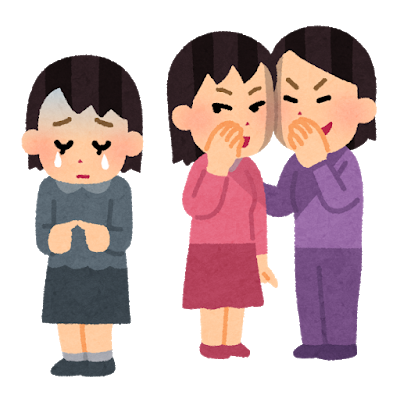 [Speaker Notes: 何算を使っている？（答えは一つでない）]
÷
思いやり算
～人を笑顔にする算数～

＋　たすけ合うと　
　　大きな力に


－　ひき受けると　
　　喜びがうまれる


×　声をかけると　
　　一つになれる


÷　いたわると　
　　笑顔は返ってくる
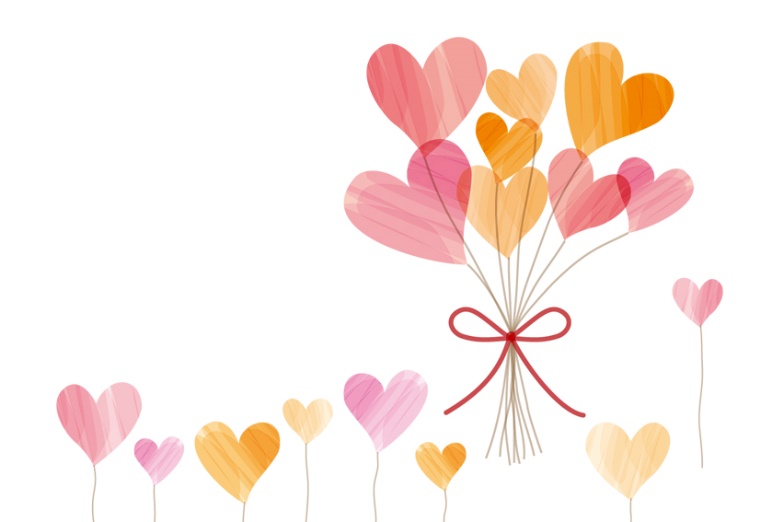 [Speaker Notes: （印刷したら教室に掲示できます。）]
やさしいでしょ、思いやり算